Authoritative DNS over TLS (ADoT)Operational Considerations
Karl Henderson
Verisign Labs
OARC 31 on 31 October, 2019
The DNS encryption landscape
2
DNS privacy standards development timeline
RFC8198
DNSSEC Aggressive
IETF publishes TLS v1.3 DRAFT (SSL v3.4)
DPRIVE re-charters to include recursive-to-authoritative
RFC8020
NXDOMAIN
cut
RFC7258
Pervasive Monitoring Is an Attack
RFC8446
TLS 1.3
Mozilla TRR
RFC7858
DNS over TLS
DPRIVE WG Created
RFC8484
DNS Queries over HTTPS (DoH)
RFC7706
Root Loopback
RFC7816
QNAME min
May 2018
June 2019
October 2018
August 2018
November 2015
July 
2017
March 2016
May 2016
September 2014
May 2014
April
2014
November 2016
3
DNS ecosystem with DNS privacy technologies
Authoritative Servers
Root Loopback [RFC7706]
QNAME min [RFC7816]
NXDOMAIN cut [RFC8020]
DNSSEC Aggressive[RFC8198]
Recursive-to-authoritative encryption
Root
DoT [RFC8310]
DoH [RFC8484] 
(stub-to-recursive encryption)
>
Recursive resolver
DNS Client
TLD
SLD
4
What is Authoritative DNS over TLS (ADoT)?
The IETF DNS Privacy Working Group (DPRIVE WG) re-charter in 2018 put focus on DNS privacy between the recursive resolver and the authoritative servers
Encryption is one of the privacy technologies being discussed 
The DPRIVE WG discussed that DoT is the preferred method for encryption on the recursive-to-authoritative path at the IETF 104 meeting in Prague
We are using the term Authoritative DNS over TLS (ADoT) to describe methods for using encryption on the recursive-to-authoritative path, however ADoT is yet to be specified and is not an existing protocol
Recursive resolver
Authoritative server
ADoT
5
ADoT Operational Considerations
6
ADoT Operational Considerations Internet Draft
Reference: https://datatracker.ietf.org/doc/draft-hal-adot-operational-considerations/
Authors:
Karl Henderson - Verisign
Tim April - Akamai
Jason Livingood - Comcast
Status:
First published in July 2019
Individual submission not yet adopted by DPRIVE working group
Adoption situation may change if/when ADoT is fully specified
Possible input into an ADoT requirements document and/or BCP
7
ADoT lacks capabilities signaling support
No method defined for service discovery
Probing requires extra round trip
Happy Eyeballs approach could lead to “leaky resolver”, defeating the purpose of encryption
How can a recursive resolver know an authoritative server supports ADoT?
Authoritative Servers
Recursive resolver
8
What port numbers should be considered?
Connection refused
Port 853
Port 53
SYN/ACK
RFC7858 mandates port 853 for DoT queries
On-path adversaries can manipulate traffic bound for a specific port, possibly triggering a recursive resolver to downgrade a connection to a traditional unencrypted DNS query, eliminating the encryption
Recursive resolver
Authoritative server
Port 53
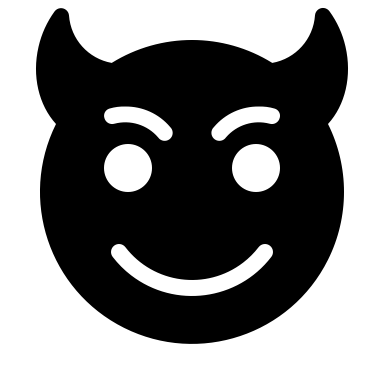 9
Which TLS version should operators consider?
TLS 1.3 SHOULD be preferred as it offers both security and performance enhancements over TLS 1.2
Additionally, operators SHOULD monitor TLS version issues and cipher suites vulnerabilities for the version of TLS that their platform uses
In the absence of widespread ADoT deployments, it’s easier to limit TLS to version 1.3 or greater
10
Should an authoritative server support resumption?
Resumption
The TLS 1.3 feature of resumption improves both connection efficiency and resource efficiency
Special consideration should be given to 0-RTT
Risk of replay attack with possible side-channel vulnerabilities
Full handshake
Client
Client
Server
Server
Client Hello
Supported Cipher Suites
Guesses Key Agreement Protocol
Key Share
Client Hello
Key Share
PSK Key Exchange
Pre Shared Key
Early Data (no PFS)
Server Hello
Key Agreement Protocol
Key Share
Extensions
Certificate
Server Finished
Application Data
Server Hello
Pre Shared Key
Key Share
Extensions
Server Finished
Early Data (no PFS)
End of Early Data
Client Finished
Application Data (PFS)
Certificate Verify
Client Finished
Application Data
11
Encryption may interfere with DNS telemetry monitoring
Server Farm
Some operators use passive telemetry monitoring to understand the health and performance of their infrastructure
Passive telemetry monitoring is also sometimes used for forensics
12
Architectural considerations: Layer 4 routing
Server Farm
UDP/TCP
In order to protect current infrastructure and DNS over UDP/TCP service, operators should consider segregating their UDP/TCP vs TLS services.

One method for doing this could be Layer 4 routing based on port number
TLS
Layer 4 routing
13
Architectural considerations: Separate IP addresses
Server Farm
UDP/
TCP
IP for UDP/TCP service
To enable better attack mitigation, stability and less service degradation, operators should consider segregating IP addresses that provide ADoT from traditional DNS over UDP/TCP
May require service discovery
Recursive resolver
IP for ADoT 
service
ADoT
14
Architectural considerations: Proxy Server
Server Farm
UDP
Operators should weigh the pros/cons of using a TLS proxy vs. direct client-to-host connections
Recursive resolver
TLS Proxy Server
ADoT
UDP
15
Socket efficiency considerations
Operators can realize substantial gains in client session establishment and improve overall RTT by tuning sockets setting for best use-case efficiency. Operators should consider optimizing:
number of persistent connections – both on recursive and authoritative sides
read/write buffer sizes
session timeout
close wait state time
connection time/timeout
16
Post-quantum considerations
ADoT deployments will likely have a long lifetime and are being introduced in an era where post-quantum security is now a design consideration
It’s prudent to consider how quantum computing protections might be integrated into deployments
For instance, External Pre-Shared Keys (EPSKs) may be less vulnerable to quantum attacks
17
Further study
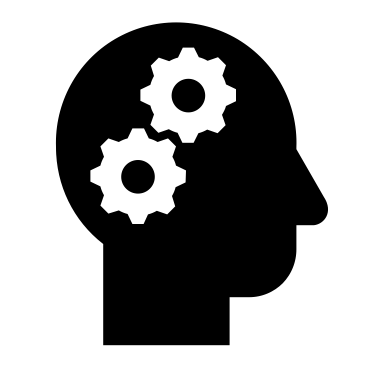 Attack vector vulnerabilities and mitigation
Capacity and footprint expansion
Traffic and traffic pattern analysis
18